Local  Biodiversity
logos
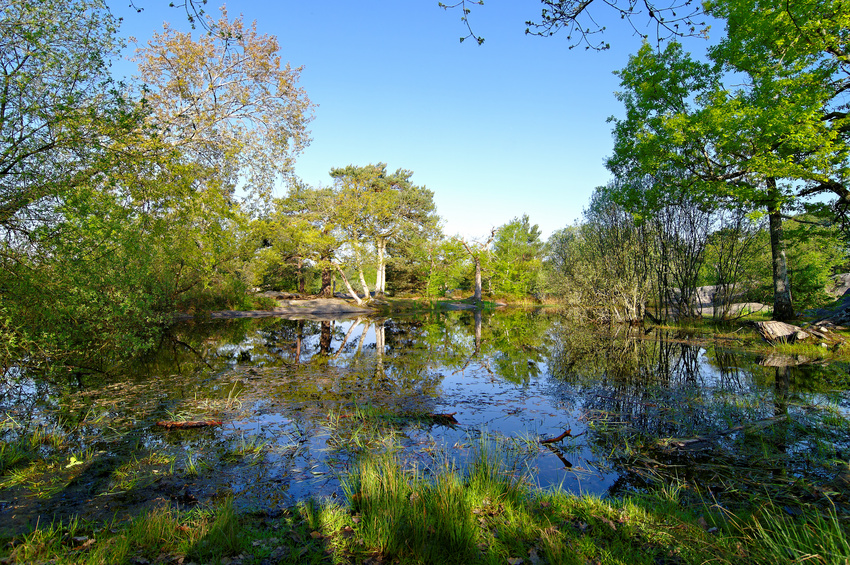 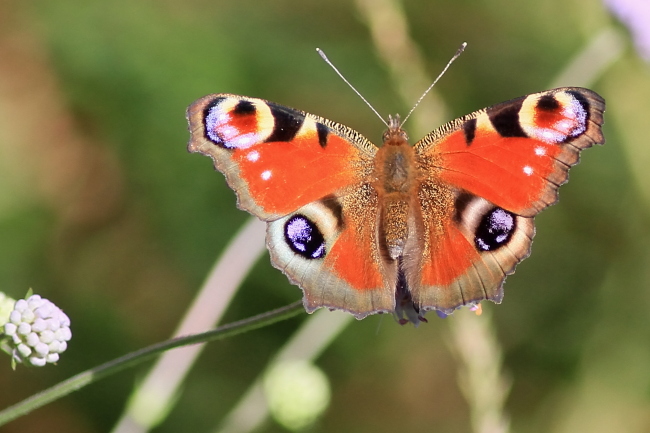 Tousson, France
9 novembre 2015
Like  land’art
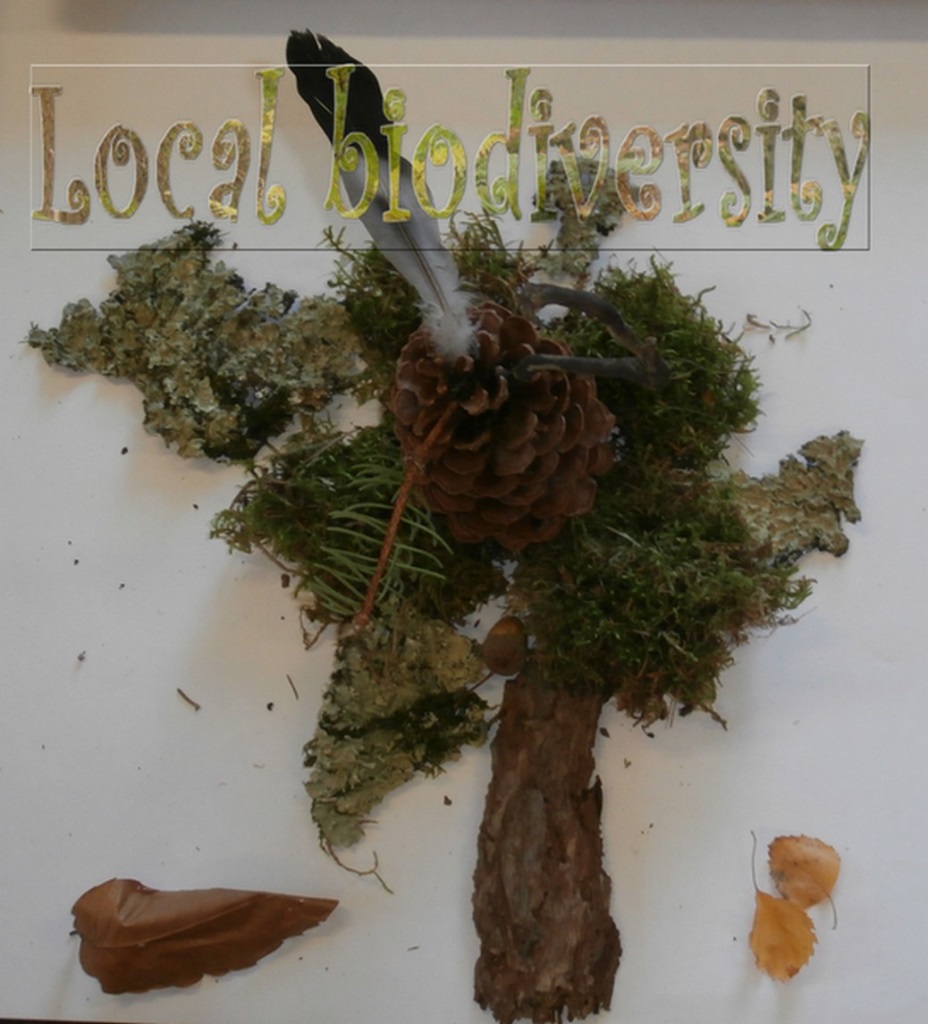 2
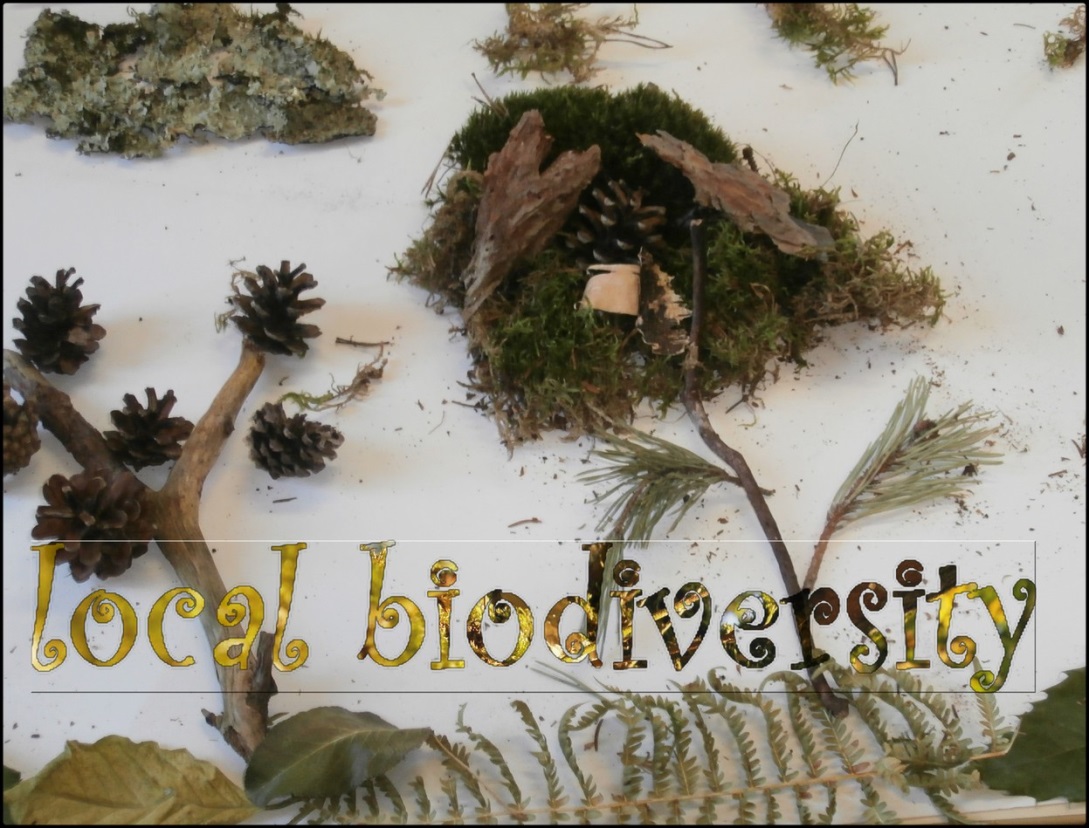 1
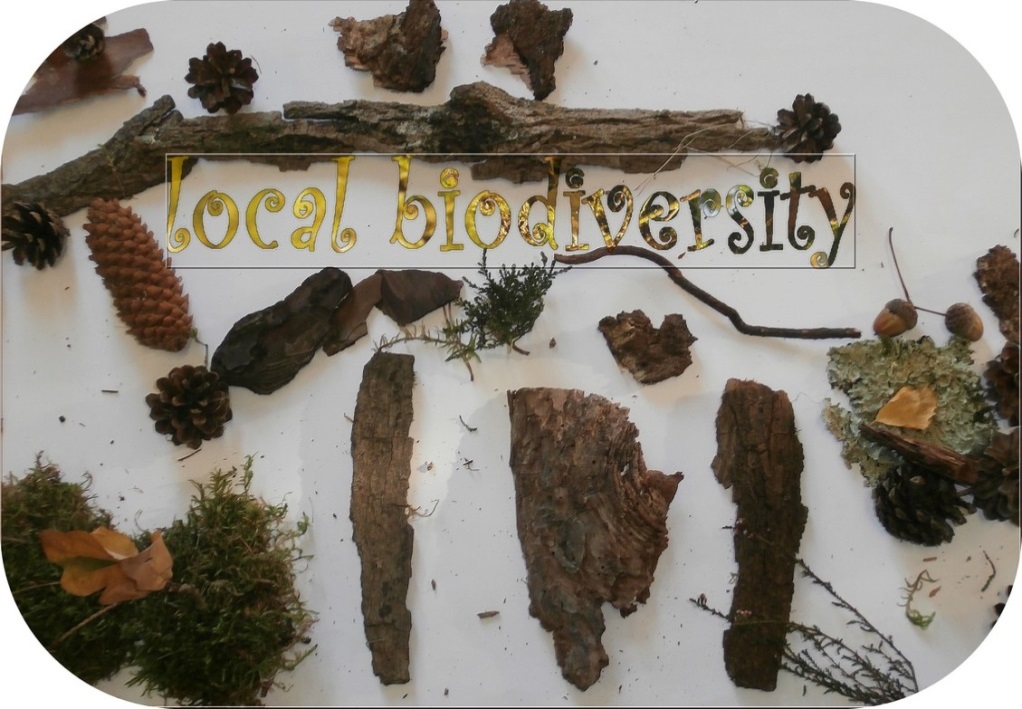 3
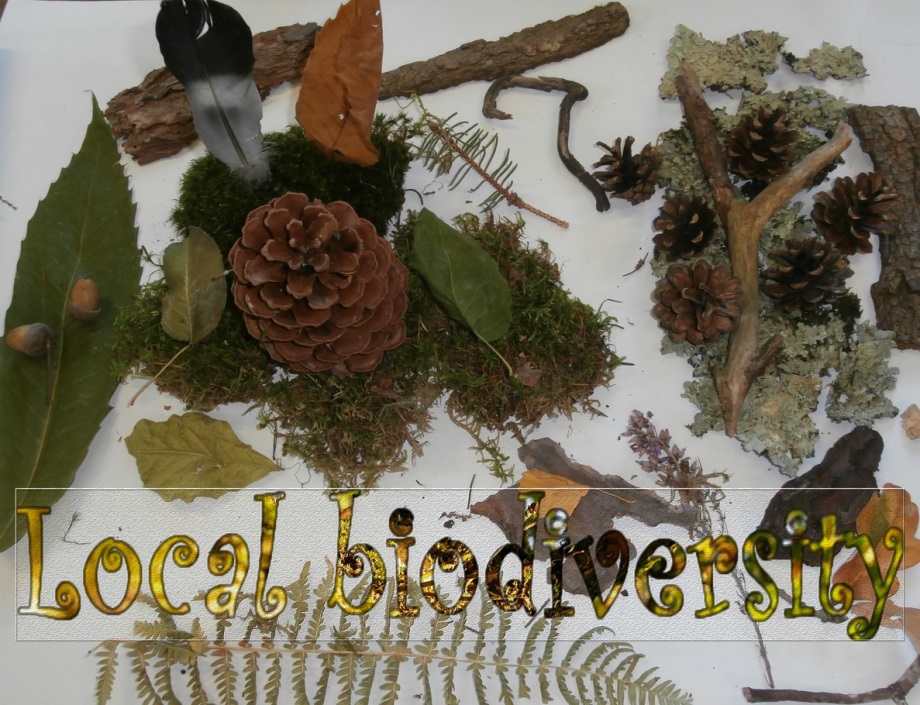 4
Three first countries
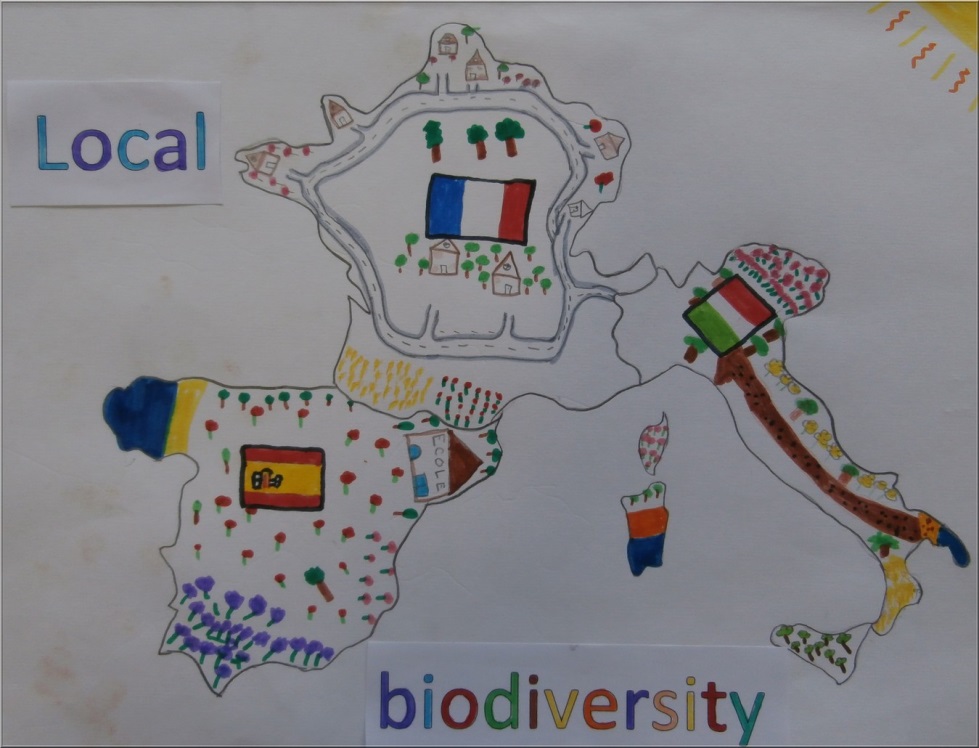 6
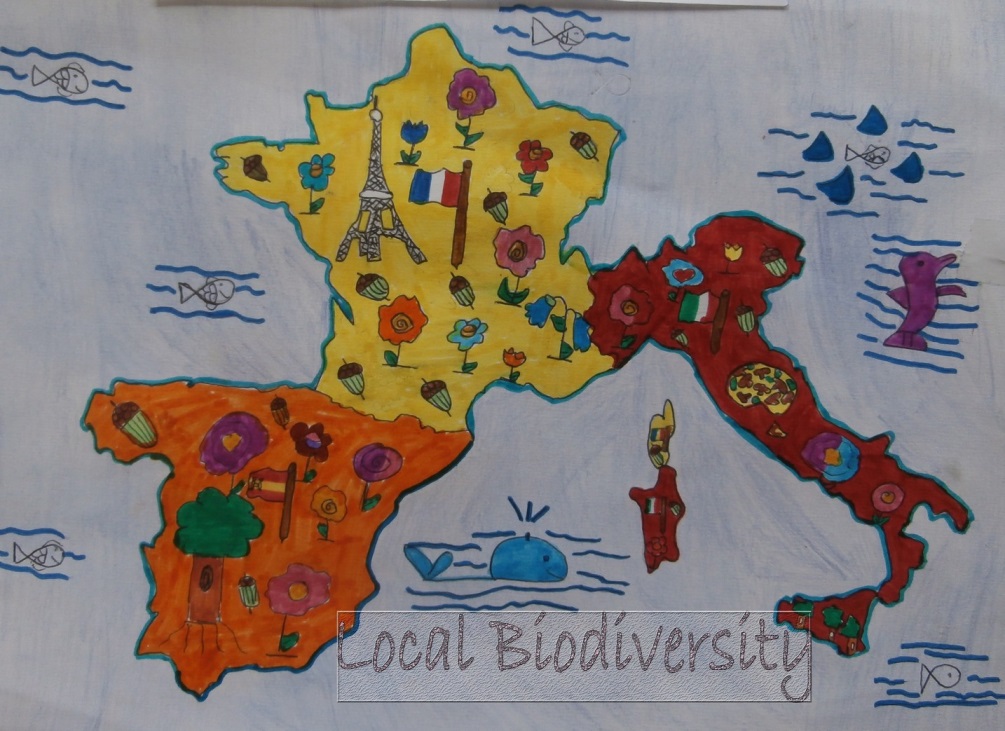 5
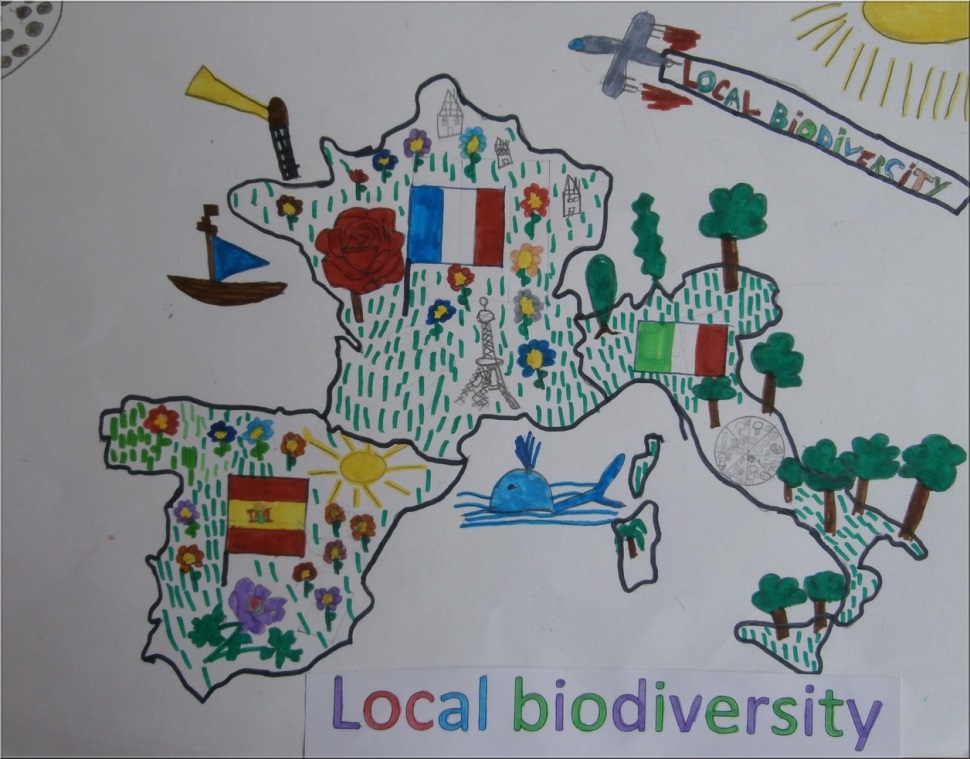 9
10
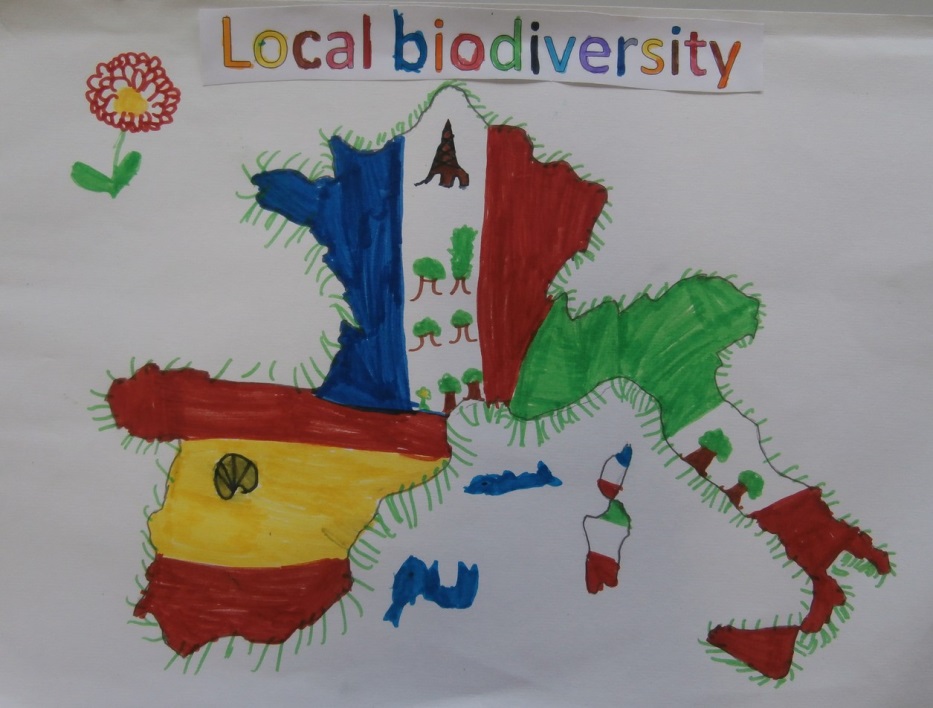 And now four countries
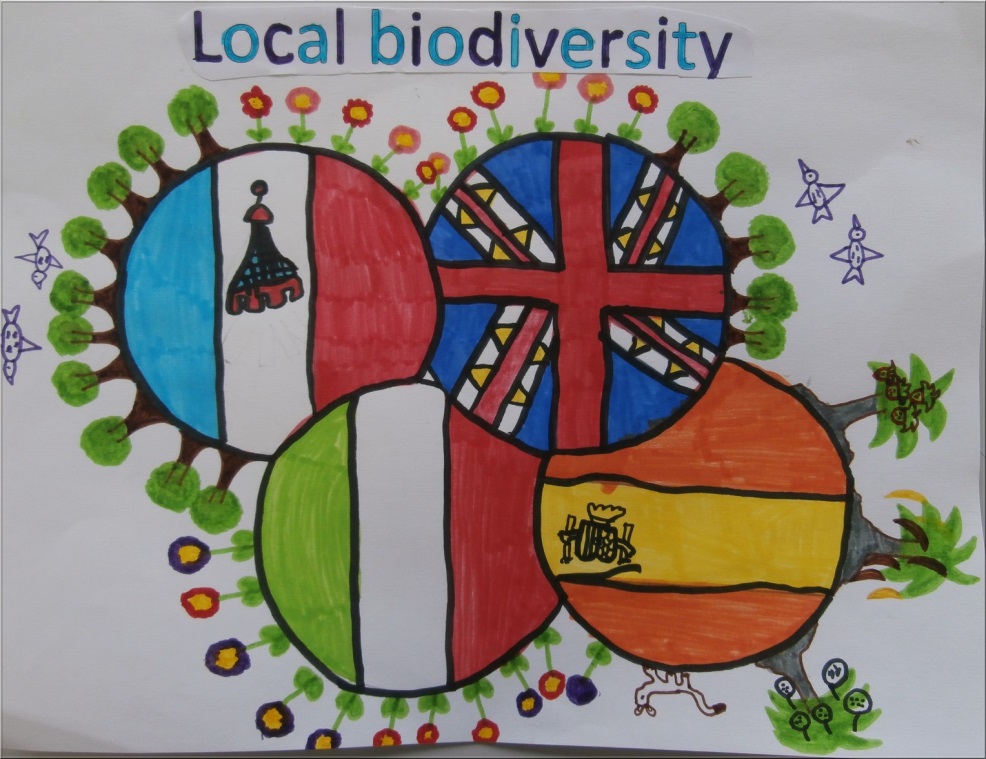 11
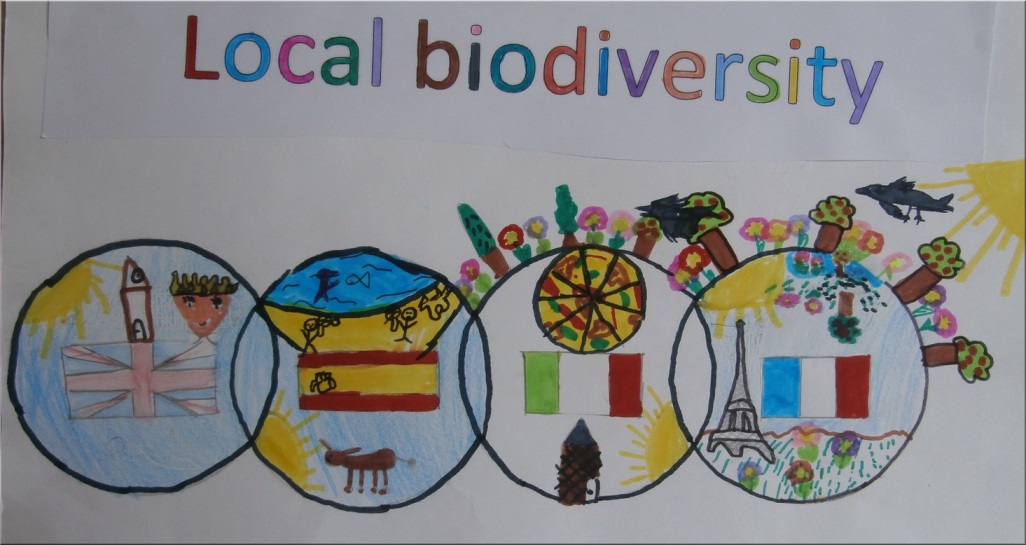 12
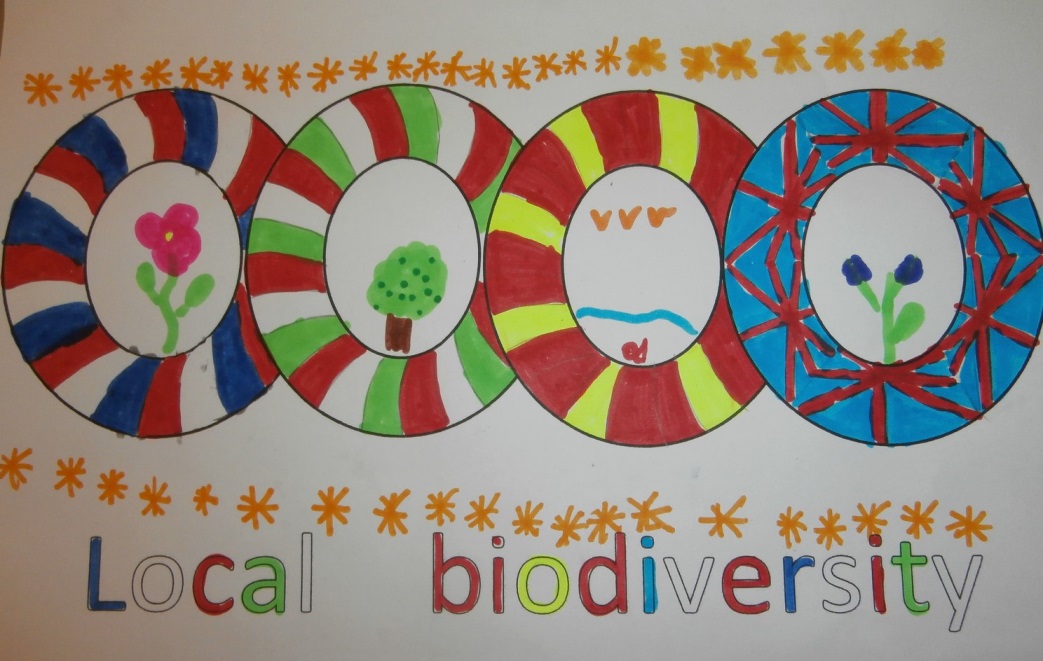 13
14
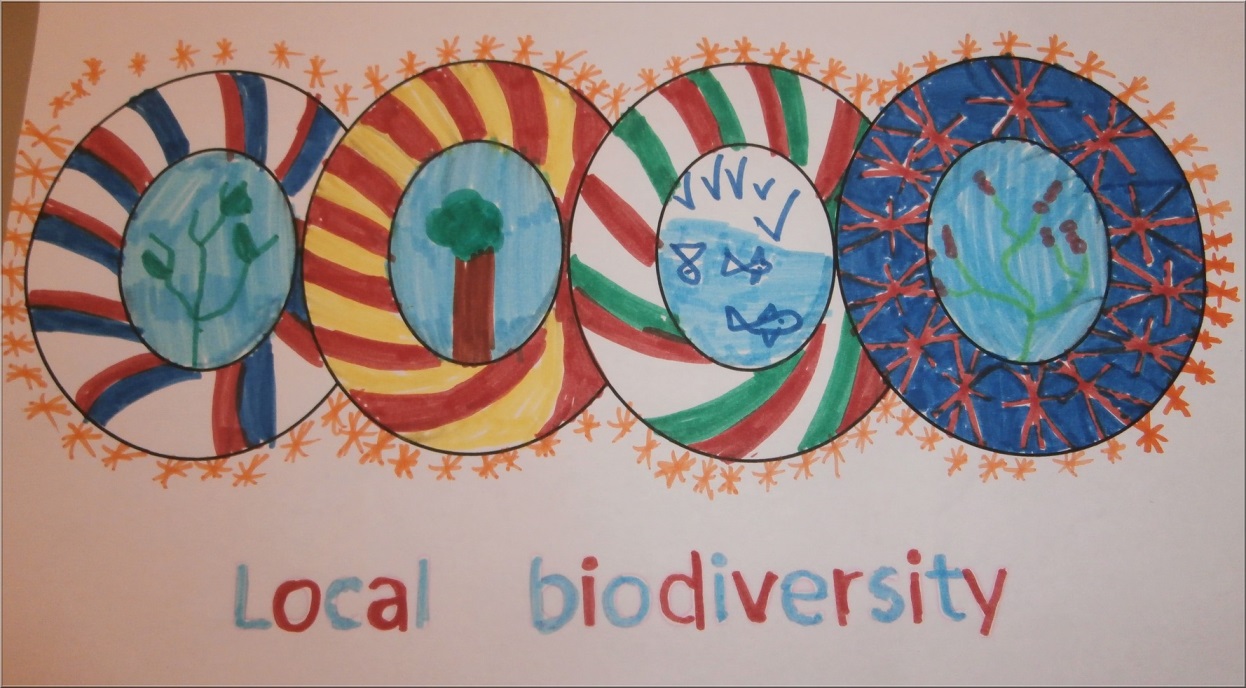 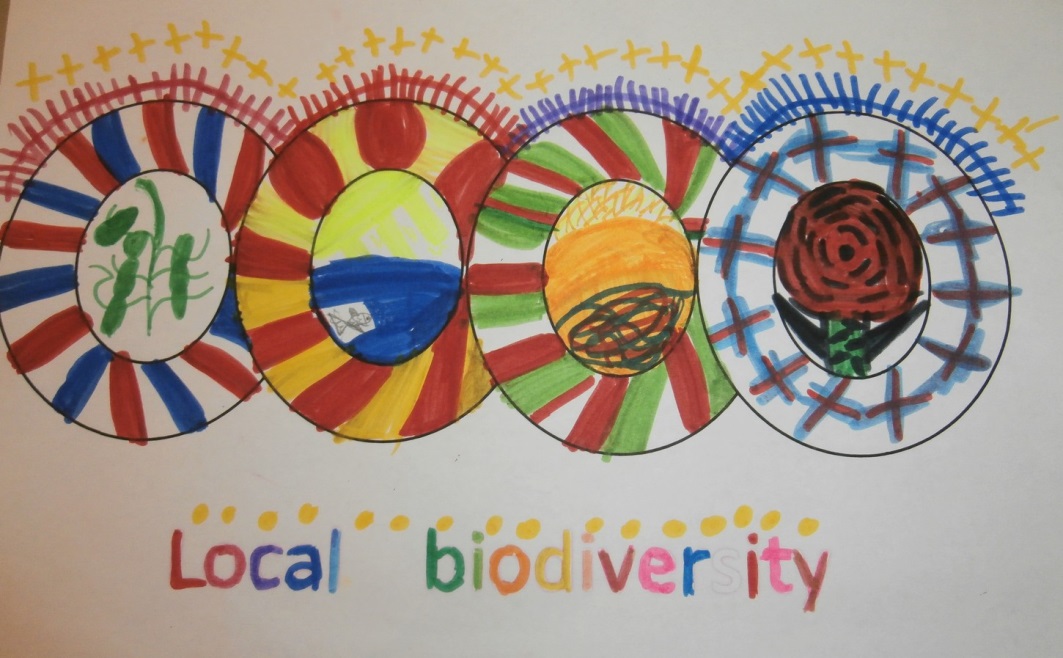 15
16
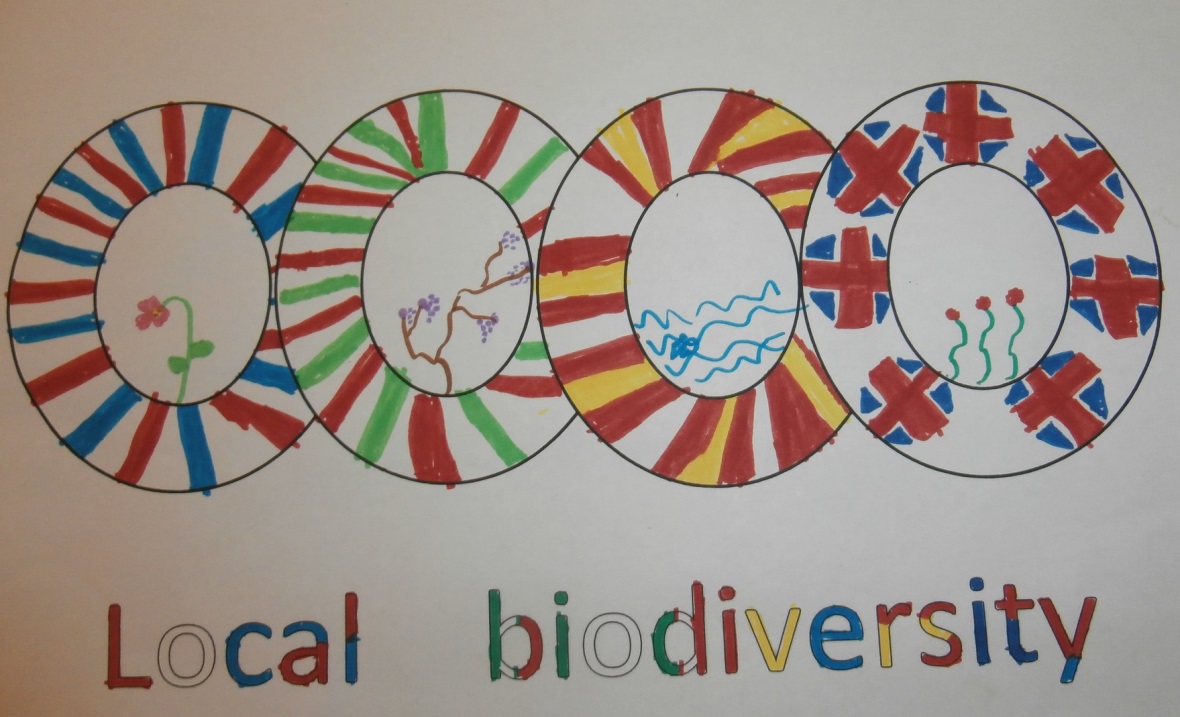 17
the actual size of this realisation is 2 meters.This was done by children 3 to 6 years.
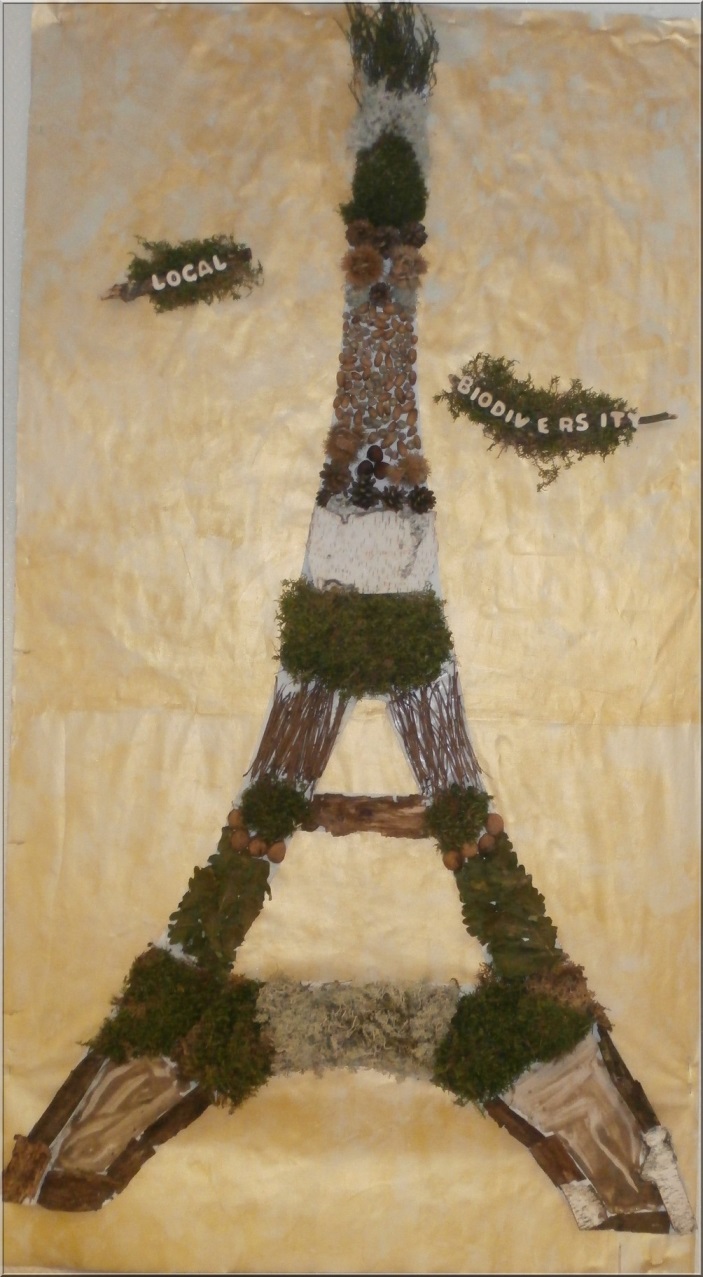